Recent streamflow trends across permafrost basins of North America
Scientific Challenge 
Climate change impacts, including changing temperatures, precipitation, and vegetation, are widely anticipated to cause major shifts to the permafrost with resulting impacts to hydro-ecosystems across the high latitudes of the globe. However, it is challenging to examine streamflow trends owing to issues related to data consistency and accuracy.
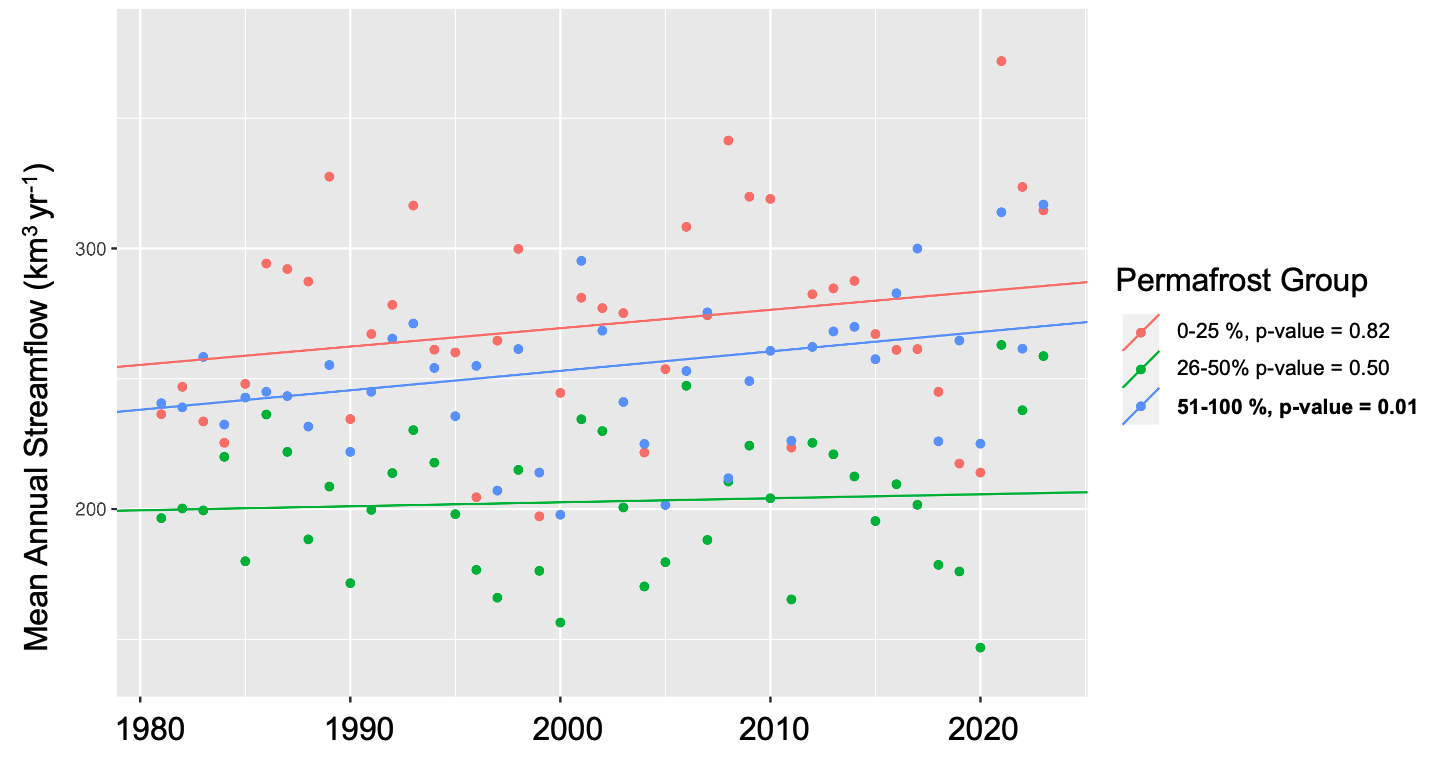 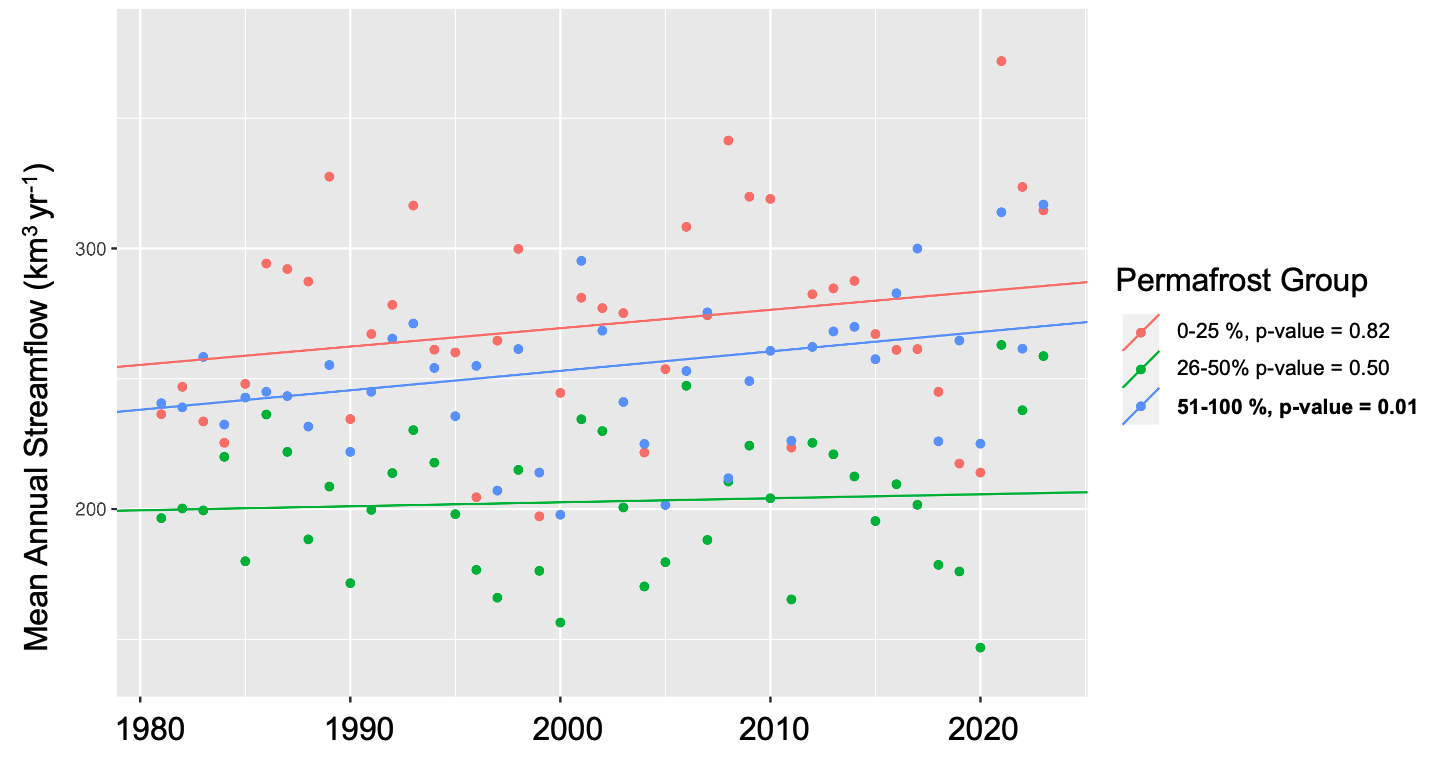 Approach and Findings
Recent trends for long-term periods (1990-2021, 1976-2021) in observed minimum, mean, and maximum seasonal and annual streamflow were analyzed for a range of watersheds across North America affected by varying degrees of permafrost coverage.
Significant increases in mean, minimum, and maximum flows in permafrost dominant systems are reflective of increasing low flows, deepening active layers, and thawing permafrost, indicating that the entire hydrograph is undergoing change within these streamflow systems.
Figure
Significance and Impact
This study identified that streamflow is increasing in high latitude systems affected by permafrost in response to changing climate.
New products, datasets, and methods developed and applied in this work allow researchers an improved understanding of changing high latitude seasonal streamflow patterns.
Regional mean annual streamflow averaged across 55 gages. Non-dominant (red) and moderate (green) permafrost affected systems are not significant, while only dominant permafrost systems are significantly increasing. The non-dominant and dominant permafrost systems have a similar trend (~32 km3 yr-1 for 46 years).
Bennett, K.E. Schwenk, J., Bachand, C., Gasarch, E., Stachelek, J., Bolton, W.R., and J.C. Rowland. 2023. Recent streamflow trends across permafrost basins of North America. Frontiers in Water - Water and Critical Zone, Vol. 5. DOI: 10.3389/frwa.2023.1099660.
Department of Energy  •  Office of Science  •  Biological and Environmental Research
[Speaker Notes: Word highlight text here.]